Jesus und seine Jünger*innen
Figuren vereinzelt und gesamte Bastelvorlage
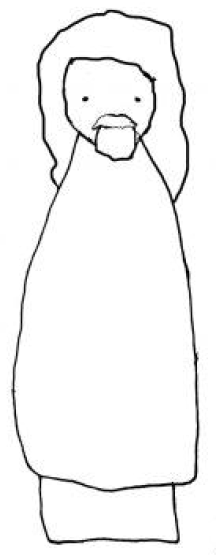 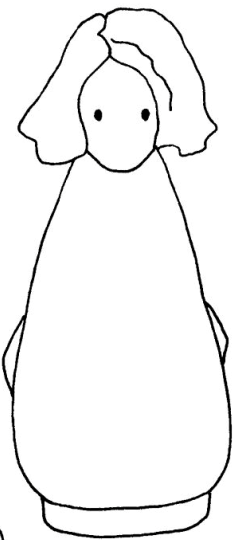 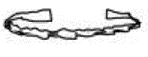 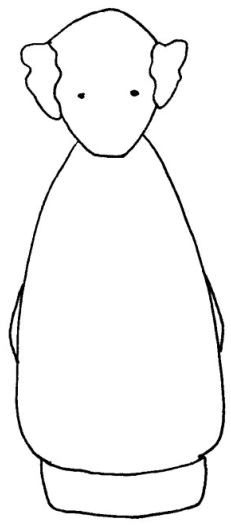 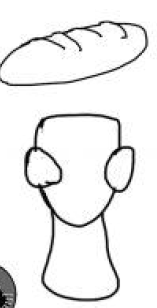 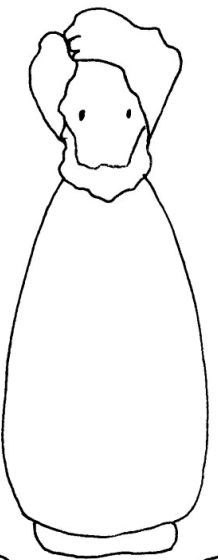 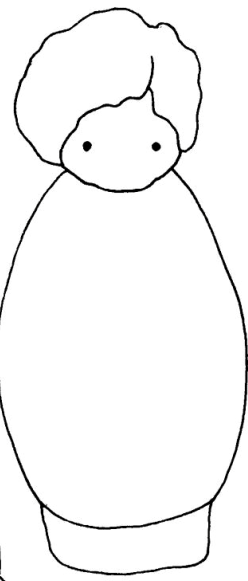 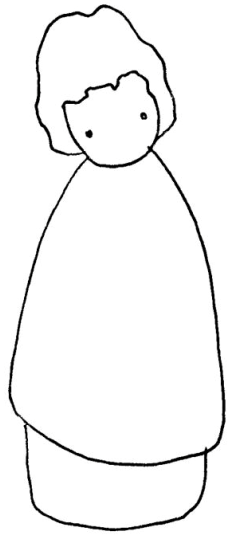 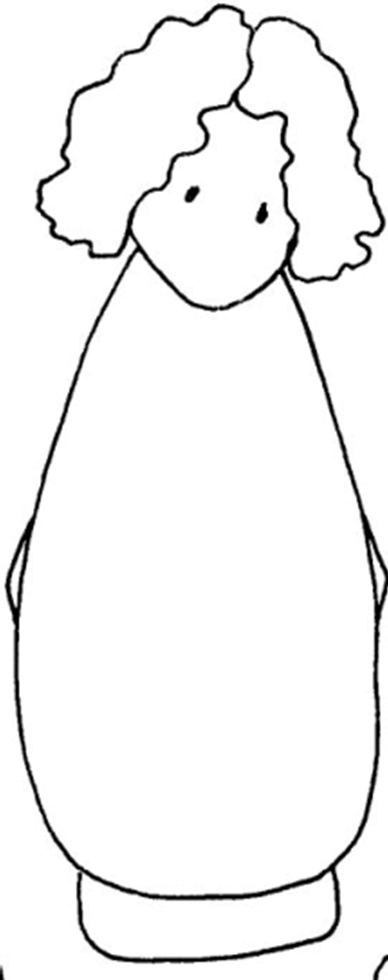 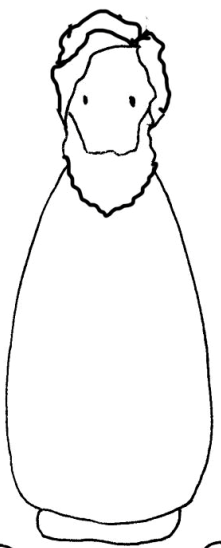 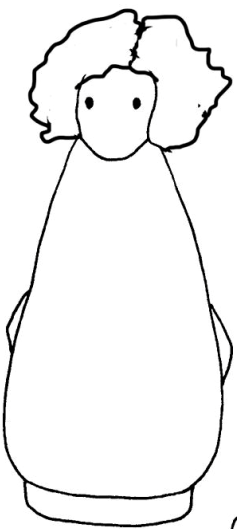 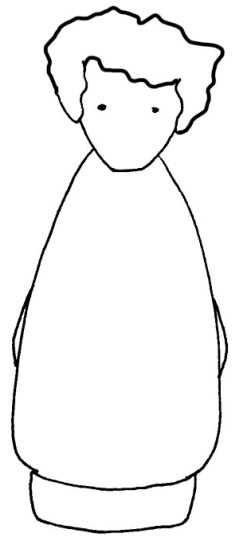 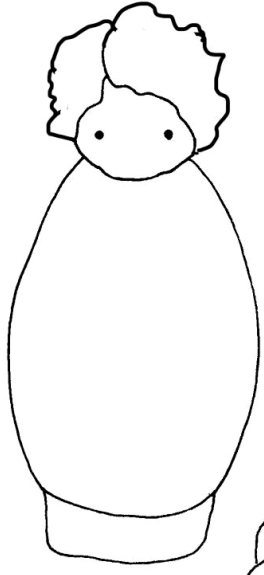 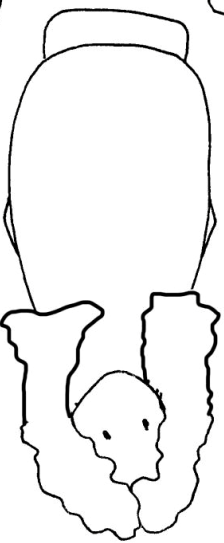 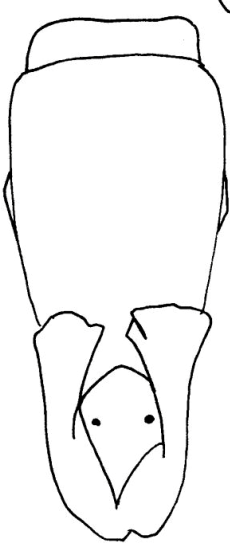 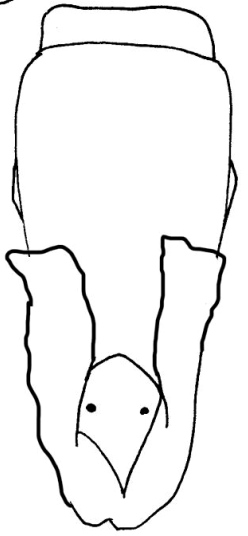 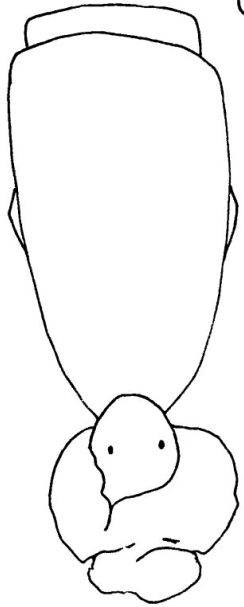 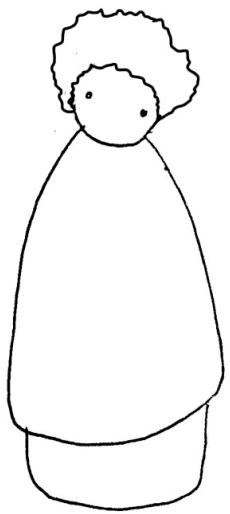 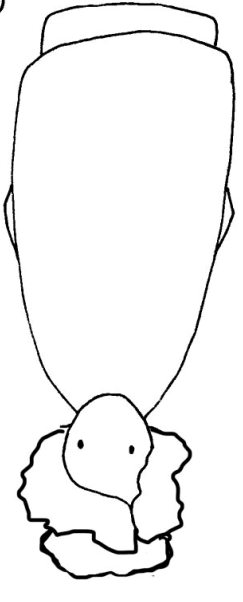